Городской методический центр г. Казань Городское методическое объединение учителей начальных классов
Тема «Обновленные подходы достижения метапредметных результатов на уроках в начальной школе: информационно-читательские компетенции»
Вихерева Н.А., руководитель ГМО учителей начальных классов, 
учитель высшей кв.категории.
22 марта 2017 год
1. Тема «Ключевые аспекты формирования информационной и читательской грамотности в начальной школе: актуальные проблемы, пути решения»
2. Тема «Контекстный анализ  художественного
 произведения в начальной школе»
«Чтение… заложено в основу обучения и является одним из самых необходимых навыков в жизни. […] Люди, которые умеют хорошо читать, вносят вклад в создание процветающего, трудоспособного общества. В то же время они сами живут более насыщенной жизнью».
Август 2016,  Городское методическое объединение учителей начальных классов,  заседание №1              Результаты экспресс-опросаНа вопрос «Ваши дети чаще выбирают книгу…» – ответили 0% респондентов
Книга не выдерживает конкуренцию с гаджетом?
Чтение теряет функциональную значимость
Чтение – сложный когнитивный процесс,
 включающий в себя зрительное восприятие и узнавание графического образа букв (анализ), соотношение букв со звуком (синтез) и соотношение формы со значением ( понимание читаемого)
Диагностическое задание
1 класс 
Найдите ошибки и исправьте их. 
Конеч  зимы. Ярко светит солнце. Дуют холоные ветры. 
Зима не  торопится  уходит. А весна наступает с каждым днём всё больше и больше. Вот-вот застучит с крыш капель.  Побегут ручьи. Солнечные лутчи растопят большие сугрбы снега.
2 класс
Найдите ошибки
Из тёплых краев летят пцицы. Весной у пернатых друзей много хлпот. Надо строить дома. На берёзах свили гнозда грачи. Скворушки живут в старых скворечниках. Их дворци  делают люди. Ласточка лепит гнездо под крышей сарая. Она носит ветчки, пушинки, глину.
Мониторинг результатов
Психолингвистический компонент процесса чтения – от зрительного восприятия к пониманию.
Когнитивные составляющие – познавательная деятельность
Регуляторный компонент – самоконтроль, 
самопроверка
Методики обучению чтению
1. Обучение чтению происходит совместно с обучением письму  - методика Л.С.Выготского
2. Чтение осуществляется  целыми словами – методика В. Горецкого
Приоритетные задачи на каждом этапе
 обучения в начальной школе
Приоритетные задачи на каждом этапе
 обучения в начальной школе
Приоритетные задачи на каждом этапе
 обучения в начальной школе
Приоритетные задачи на каждом этапе
 обучения в начальной школе
Информационно-читательская
 культура
3-4 класс
Информационно-читательские
 компетенции
2-3 класс
Информационная грамотность
1 класс
Читательская грамотность
Планируемые результаты
Чтение. Работа с текстом.
Работа с текстом: поиск информации и понимание прочитанного
Работа с текстом: оценка информации
«Каждый успешный человек – 
это прежде всего книги, 
которые он прочитал вовремя»
Артемий Лебедев
https://vpr.statgrad.org/#vpr2017/
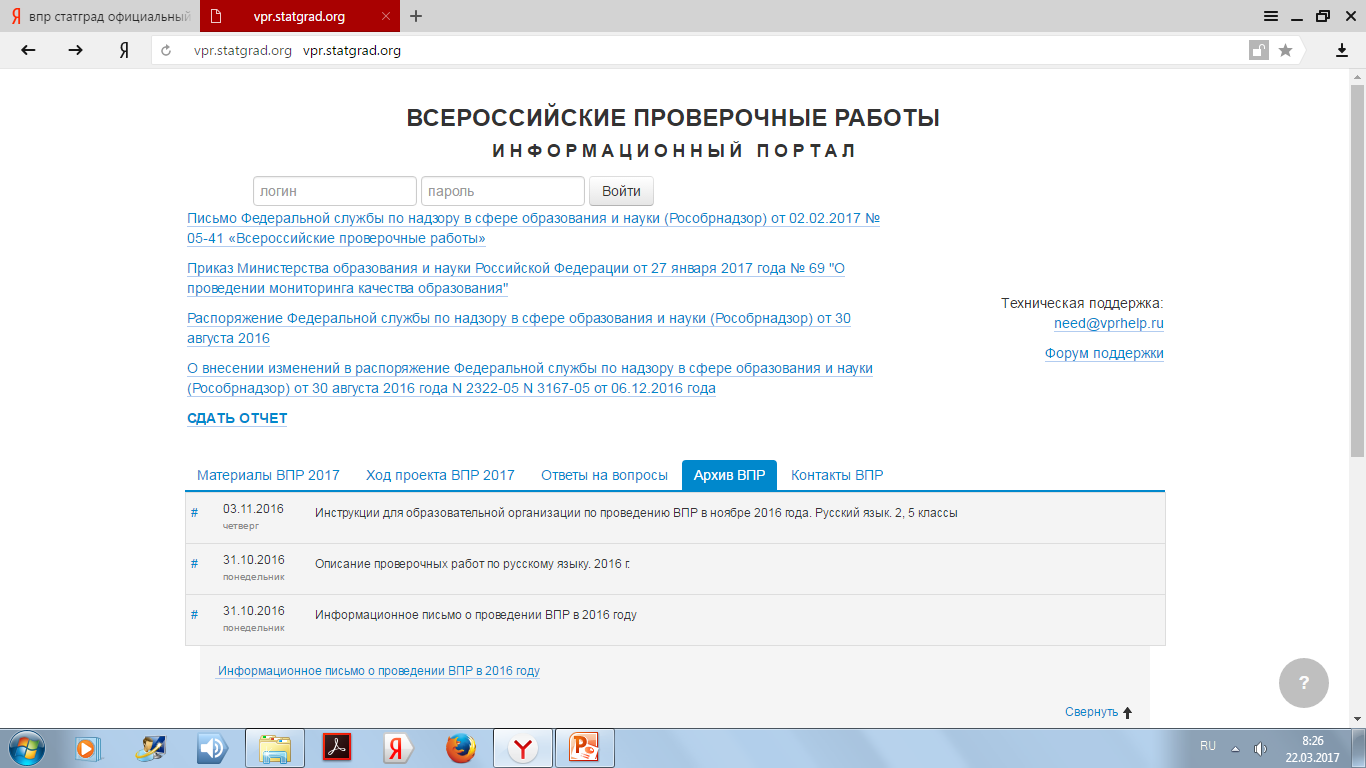 18,20.04.17 – русский язык; 25.04.17 –математика; 27.04.17 – окружающий мир